ОТЧЕТ
о деятельности
Контрольно-счетной палаты
города Твери

за 2022 год
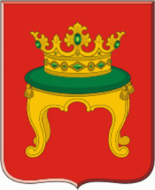 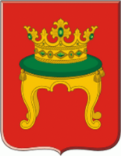 контрольно-счетная палата города Твери
ОСНОВНЫЕ ПОЛНОМОЧИЯ КСО

организация и осуществление контроля за законностью и эффективностью использования средств бюджета города
экспертиза проектов бюджета города, проверка и анализ обоснованности его показателей
внешняя проверка годового отчета об исполнении бюджета города
проведение аудита в сфере закупок товаров, работ и услуг
оценка эффективности формирования муниципальной собственности, управления и распоряжения ею
оценка эффективности предоставления налоговых и иных льгот и преимуществ, бюджетных кредитов за счет средств бюджета города, оценка законности предоставления муниципальных гарантий и поручительств, обеспечения исполнения обязательств
экспертиза проектов муниципальных правовых актов в части, касающейся расходных обязательств, а также приводящих к изменению доходов бюджета города, экспертиза муниципальных программ (проектов муниципальных программ)
анализ и мониторинг бюджетного процесса в городе, в том числе подготовка предложений по устранению выявленных отклонений в нем
проведение оперативного анализа исполнения и контроля за организацией исполнения бюджета города в текущем финансовом году, представление информации о ходе его исполнения, а также о результатах проведенных контрольных и экспертно-аналитических мероприятий в ТГД и Главе города Твери
осуществление контроля за состоянием муниципального внутреннего и внешнего долга
оценка реализуемости, рисков и результатов достижения целей социально-экономического
        развития города, предусмотренных документами стратегического планирования
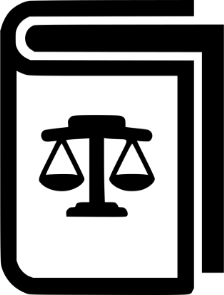 2
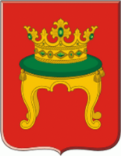 контрольно-счетная палата города Твери
РЕАЛИЗАЦИЯ ДЕЯТЕЛЬНОСТИ
Проведение финансово-экономической экспертизы проекта бюджета на 2023 год, в том числе:                                                                                                                                    - доходная и расходная части (МП и непрограммные расходы), дефицит
        бюджета, муниципальный долг, проект АИП                                                                                                                                                
      - проект прогнозного плана (программы) приватизации муниципального 
        имущества
Финансово-экономическая экспертиза проектов муниципальных 
       правовых актов города Твери
Предварительный
контроль
Внешняя проверка отчета Администрации города Твери об исполнении бюджета за 2021 год, в том числе:                                                                                                                                                                                - бюджетной отчетности главных администраторов бюджетных средств  
      - годового отчета Администрации города Твери об исполнении бюджета
        города (исполнение доходной и расходной частей бюджета города (МП
        и непрограммные расходы), дефицит бюджета, муниципальный долг, АИП) 
Тематические (контрольные и экспертно-аналитические) мероприятия
Мониторинги в части анализа и контроля исполнения:                                                                                                                                    - прогнозного плана (программы) приватизации муниципального имущества   - плана мероприятий по мобилизации доходов бюджета за 2022 год  
      - выполнения планов ФХД МУП
      - плана мероприятий в рамках национальных проектов, реализуемых на
        территории города Твери
      - бюджета города в текущем финансовом году
Последующий
контроль
3
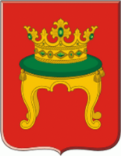 Контрольно-счетная палата города твери
ОСНОВНЫЕ ПОКАЗАТЕЛИ ДЕЯТЕЛЬНОСТИ
4
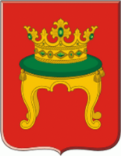 контрольно-счетная палата города Твери
ОБЕСПЕЧЕНИЕ И СОПРОВОЖДЕНИЕ ДЕЯТЕЛЬНОСТИ ТГД
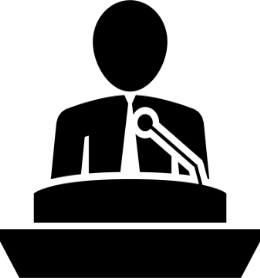 5
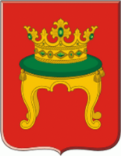 контрольно-счетная палата города Твери
ПРЕДВАРИТЕЛЬНЫЙ КОНТРОЛЬ
Финансово-экономическая экспертиза проекта бюджета города Твери 
на 2023 год и плановый период 2024 и 2025 годов
Проект бюджета, в том числе:                                                                                                                                      - доходная и расходная части              - дефицит бюджета, муниципальный долг 
- проект АИП                                                                                                                                                
- проект прогнозного плана       (программы) приватизации  муниципального имущества
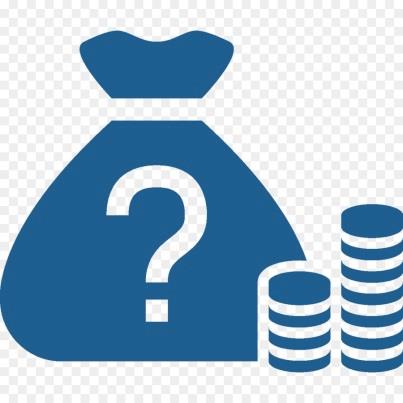 6
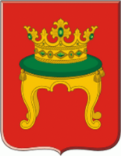 контрольно-счетная палата города Твери
ПРЕДВАРИТЕЛЬНЫЙ КОНТРОЛЬ

Финансово-экономическая экспертиза проектов муниципальных правовых актов города Твери
Количество
Структура  заключений
7
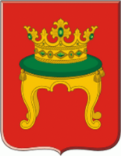 Контрольно-счетная палата города твери
ПОСЛЕДУЮЩИЙ КОНТРОЛЬ
Внешняя проверка годового отчета об исполнении бюджета города Твери за 2021 год
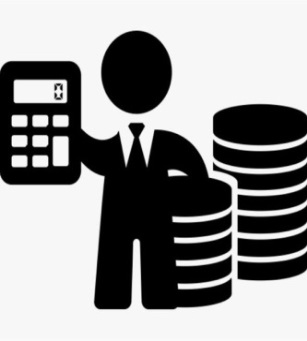 Годовой отчет об исполнении бюджета,
бюджетная отчетность главных администраторов бюджетных средств
8
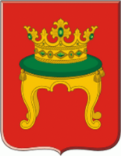 контрольно-счетная палата города Твери
ПОСЛЕДУЮЩИЙ КОНТРОЛЬ
Тематические контрольные и экспертно-аналитические мероприятия
Структура тематических мероприятий по  инициаторам
9
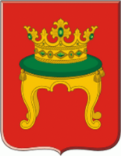 контрольно-счетная палата города Твери
ПОСЛЕДУЮЩИЙ КОНТРОЛЬ
Тематические контрольные и экспертно-аналитические мероприятия
Нарушения при формировании и исполнении бюджета:
5 нарушений на сумму  674,1 тыс. руб.
Нарушения ведения бухгалтерского учета, составление и предоставление финансовой отчетности:
18 нарушений на сумму  40 479,4 тыс. руб.
Выявлено
113 нарушений законодательства
на общую сумму
81 565,2 тыс. руб., или 41,6 % от общей суммы проверенных средств
Нарушения в сфере управления и распоряжения муниципальной собственностью:
17 нарушений на сумму  39 204,3 тыс. руб.
в части
Нарушения при осуществлении муниципальных закупок:
37 нарушений на сумму  92,6 тыс. руб.
Иные нарушения законодательства:
36 нарушений на сумму  1 114,8 тыс. руб.
10
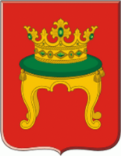 контрольно-счетная палата города Твери
РЕЗУЛЬТАТИВНОСТЬ ДЕЯТЕЛЬНОСТИ КСП
в части повышения доходного потенциала бюджета города Твери
По результатам проведения контрольных и экспертно-аналитических мероприятий объектам проверки даны предложения в части:
развития доходного потенциала бюджета города в части реализации мероприятий, направленных на повышение доходной части бюджета города Твери за счет налоговых и неналоговых поступлений;
совершенствования организации работы по управлению муниципальной собственностью, в том числе в части претензионно-исковой деятельности, 
      что способствовало дополнительным поступлениям в доходную часть бюджета города в 2022 году в сумме 300 054,1 тыс. руб. (в 2021 году – 306 243,0 тыс. руб.),  увеличению параметров доходной части бюджета на 2023 год на 31 000,0  тыс. руб. Параметры доходной части бюджета на 2022 год увеличены на  1 155 563,3 тыс. руб. (в 2021 году - на 977 293,4 тыс. руб.).  Позволило направить задолженность, подлежащую перечислению в бюджет города, в сумме 18 297,7 тыс. руб. на выполнение мероприятий по строительству и реконструкции сетей наружного освещения города Твери.
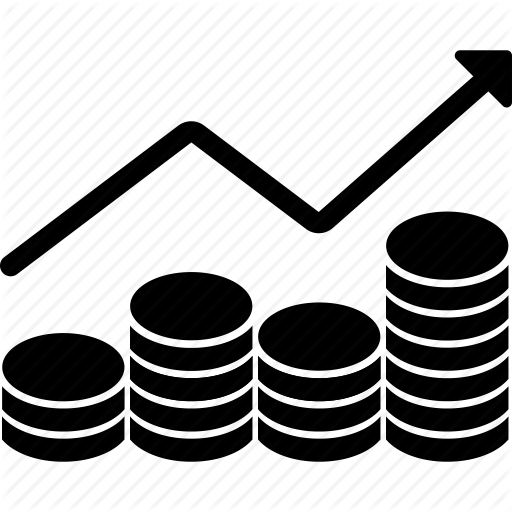 11
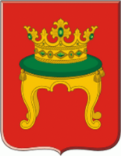 контрольно-счетная палата города Твери
РЕЗУЛЬТАТИВНОСТЬ ДЕЯТЕЛЬНОСТИ КСП
в части расходования средств бюджета города Твери
По результатам проведения контрольных и экспертно-аналитических мероприятий:
устранено 98 финансовых нарушений на общую сумму 278 313,4 тыс. руб. или 99,0 % от установленного объема нарушений; в 2022 году возмещено в бюджет города Твери 108,8 тыс. руб., в 2023 году будет возмещено 2 419,8 тыс. руб.

Администрацией города разработаны НПА и проведены дополнительные мероприятия,  направленные:
на усиление контроля за сохранностью и использованием муниципальной собственности города Твери
 на повышение эффективности результатов  деятельности муниципальных учреждений  и предприятий города Твери, оптимизацию их деятельности 
на достижение заданных результатов, предусмотренных в рамках заключенных МК
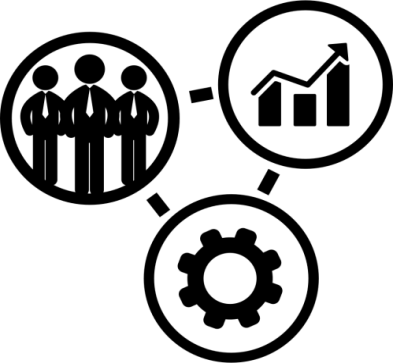 12
В части деятельности муниципальных предприятий и учреждений
Отсутствие  должного  контроля  и  эффективного использования муниципального  имущества, переданного в хозяйственное ведение   и оперативное управление
В части деятельности Администрации  города и ее  структурных подразделений 
Отсутствие должного контроля за деятельностью муниципальных предприятий и учреждений  в части  учета и сохранности муниципального  имущества
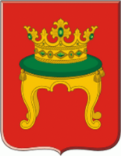 контрольно-счетная палата города Твери
В части благоустройства 
Не закончены инвентаризация и паспортизация озелененных территорий общего пользования города Твери, позволяющие оценить эффективность расходов бюджета города на организацию благоустройства и озеленения
СИСТЕМНЫЙ ХАРАКТЕР НЕРЕШЕННЫХ ПРОБЛЕМ
В сфере ЖКХ
Чрезмерные расходы бюджета города на содержание муниципального жилищного фонда: свободного, непригодного для проживания и находящегося в незаконном пользовании
В части разработки и утверждения муниципальных программ
Несоответствие показателей (индикаторов) МП показателям, определенным документами стратегического планирования
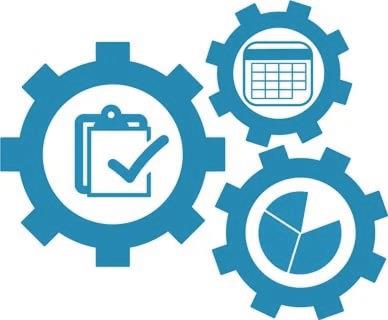 13
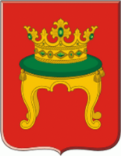 контрольно-счетная палата города Твери
ПУБЛИЧНОСТЬ И ИНФОРМАЦИОННОЕ ОБЕСПЕЧЕНИЕ


    


     Cайт Контрольно-счетной палаты
     города Твери (www.ksptver.ru): 

      - правовые основы деятельности
      - результаты контрольных и экспертно-
        аналитических мероприятий
      - план деятельности
      - отчеты о выполнении плана деятельности
      - порядок приема и рассмотрения обращений
      - новости и фотоматериалы
      - иные сведения
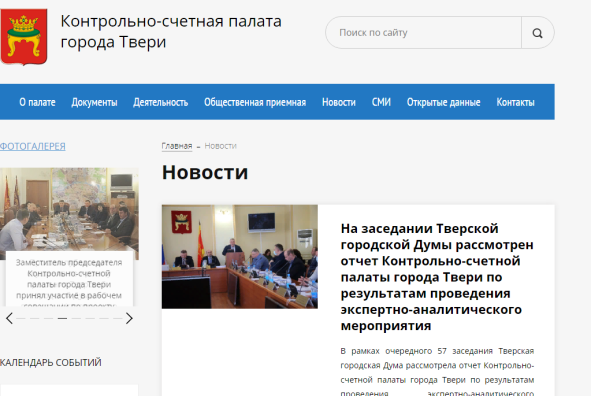 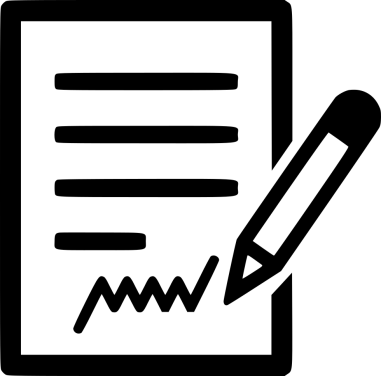 14
СПАСИБО ЗА ВНИМАНИЕ !
15